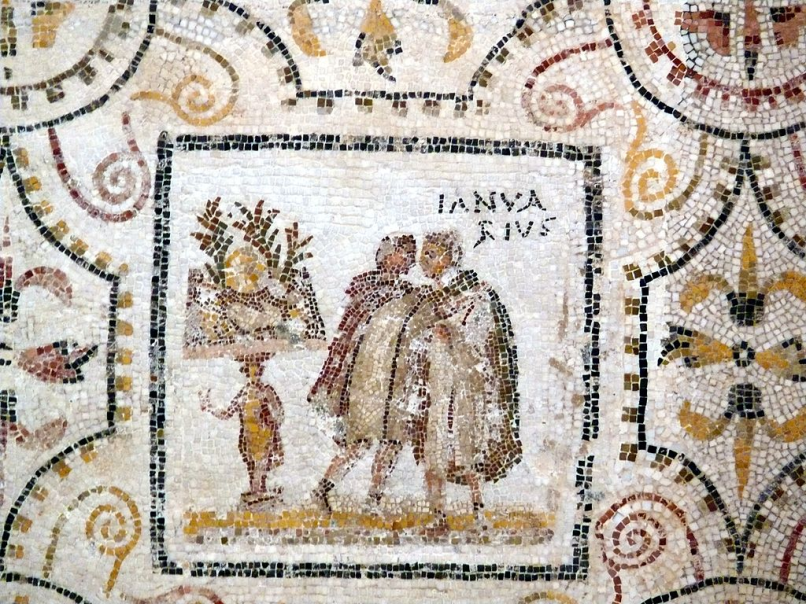 Ianuarius
"Sousse mosaic calendar January" by Ad Meskens - Own work. Licensed under CC BY-SA 3.0 via Wikimedia Commons - http://commons.wikimedia.org/wiki/File:Sousse_mosaic_calendar_January.JPG#/media/File:Sousse_mosaic_calendar_January.JPG
- Ime po bogu Janu, prvi mjesec postao u doba kraljevstva
1. Kalendae	F	Aesculapio / Vediovi / senatus legitimus
3.		C	Compitalia (do 5.)
9. 	  	NP	Agonalia 
11.		NP	Carmentalia
13. Idus	NP 	circenses Iovi Statori
14.		EN	dies vitiosus (natalis Marci 
					Antonii)
15. 		NP	Carmentalia
27.		C	natalis Castori, Polluci (ludi)
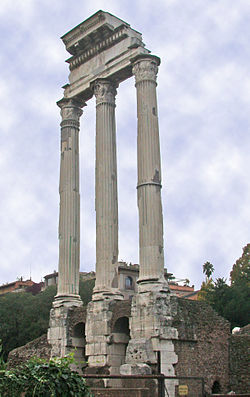 http://en.wikipedia.org/wiki/Temple_of_Castor_and_Pollux
1. januar(ij)a (kalendis ianuariis)
Govore se dobre želje, jede slatko (datulje, smokve, med), daruju novci, simbolično počinju poslovi ...
Konzuli stupaju na dužnost (od 153.pr.Kr.)
Oblače togu praetextu
Auspicije
Povorka senatora i vitezova od kuće konzula, s liktorima, klijentima i prijateljima, do Jupiterova hrama na Kapitoliju
Žrtvuju bijele bikove i polažu vota pro salute rei publicae
Stariji konzul predsjeda sjednicom senata
Objavljuje datume pomičnih svetkovina te godine
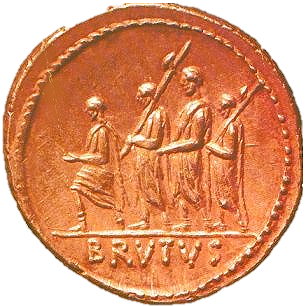 https://www.livius.org/site/assets/files/2945/lictor.jpg
Kompitalije (Compitalia)
Pomična svetkovina od 3 dana početkom januarija
Iz doba Tarkvinija
U čast kućnim duhovima raskrižja (Lares compitales)
compitum = mjesto gdje se spajaju imanja
Prinose se medenjaci te glavice maka i češnjaka, žrtvuje se kokoš (magister vici)
Na svetište se vješaju plug, vunene lutkice za članove kućanstva i loptice za robove
Prilika za odmor, okupljanja,
   improvizirane predstave, 
   ples, igre, izgrede...
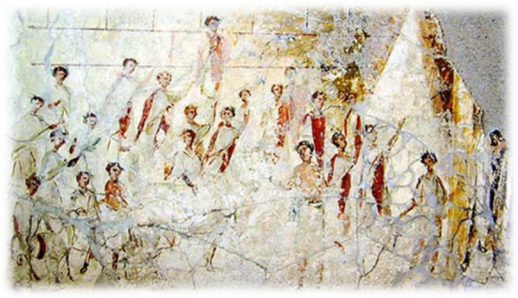 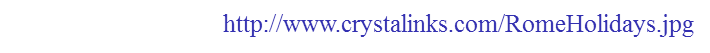 [Speaker Notes: Glavice za glave kućanstva božici Maniji]
Agonalije (Agonalia)
9. januarija, 21. maja i 11. decembra 
možda i na Liberalije (Agonium Martiale ?)
Rex sacrorum žrtvuje ovna u Regiji 
Važno za očuvanje države
Posvećene Janu (?)
Nazvane prema riječi 
    Agonus, starom 
    imenu 
    za Kvirinal (?)
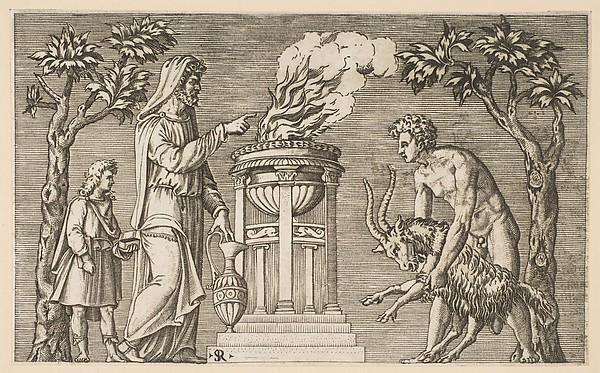 http://www.metmuseum.org/collection/the-collection-online/search/341465
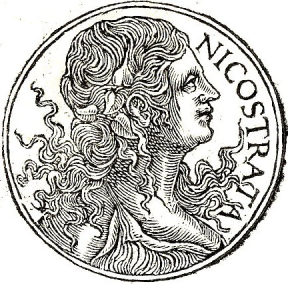 Karmentalije (Carmentalia)
11. i 15. januara
U čast božice Karmente 
Jedna od Kamena?
Proročica, zaštitnica porođaja i božanskih formula (carmen)
Imala je svoga flamena 
Žrtva isključuje svaku smrt 
plodovi, kolači...
ne smiju se nositi 
proizvodi od kože
Slave uglavnom žene
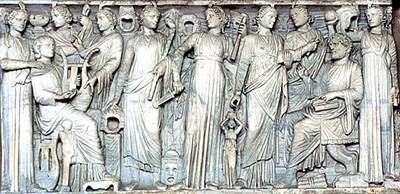 http://www.vroma.org/~araia/camenis.html
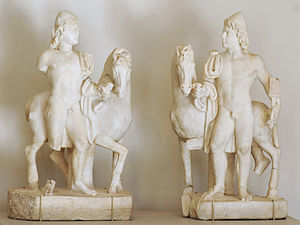 Dioscuri, Gemini, Castores
Kastor i Poluks (grč. Polideuk)
Blizanci
Sinovi Lede i Tindareja/Zeusa
Podijelili Poluksovu besmrtnost nakon Kastorove smrti
Zaštitnici mornara i sportaša (jahača, šakača i hrvača)
Pomogli Rimljanima protiv Tarkvinija Oholog i 
				Perzeja Makedonskog

 Muškarci se ne zaklinju Kastorom
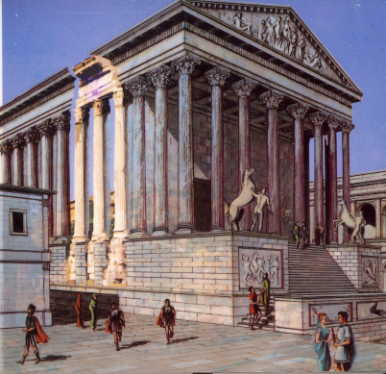 http://web.vdoh.org/teachers/schmollinger/rome/Castor&Pollux.jpg
[Speaker Notes: Bitka na Regilskom jezeru, 495.pr.Kr.
Bitka kod Pidne, 168.pr.Kr.]
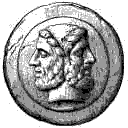 Jan (Ianus)
Italski bog vrata
ulazaka i izlazaka
početaka (i svršetaka)
Sin Saturna i kćeri rimskog ratara, Entorije
ili Kaos 
Ponekad mu se pripisuje žena Iana (Dijana) 
 bog sunca (vratar neba) i božica mjeseca
Ima dva lica s dvije strane glave (biceps, bifrons), ključ u ruci te štap – žezlo
 Jedno lice okreće prema ljudima vani, a drugim promatra obiteljske lare 
Možda najstariji rimski bog, prije Kvirina u trijadi
Nema flamena, rex sacrorum
Slavi se na početku svega i uvijek se prvi spominje 
u molitvama, pri stupanju u službu ...
Prinosi mu se vino i miris na početku svih žrtava, s Junonom dijeli svake Kalende, osobito one u januariju
Glavna su mu svetkovina Agonalije 
“Roditelj” je kalendara ~ ianuarius
Prvog ga se u molitvama spominje kako bi se “kroz njega, koji čuva pragove, dobio pristup kojem se god bogu poželi” 
Ovidije, Fasti I, 173-4
Ime
Ianus Geminus = dvostruki 
Curiatius = koji uvodi mladiće u pripadnost kuriji 
Patulcius = koji otvara, Clusius = koji zatvara
Carmen Saliare
“Budući da u svim stvarima počeci i svršeci nose najveću snagu, poželjno je da Jan bude prvi u žrtvovanju, jer mu ime potječe od ‘ići’” 
Ciceron, De natura deorum, II, 67 
“Sjedim pred vratima neba s umiljatim Horama / pa i sam Jupiter ide i vraća se mojom zaslugom: / stoga se zovem Ianus = vratar” 
Ovidije, Fasti, I, 125-127
[Speaker Notes: Možda se on prvi spominje i u Carmen Saliare]
Svetišta
Prolaz na Forumu s vratima koja se u doba mira zatvaraju, a u ratu otvaraju
U rimskoj povijesti bila su zatvorena 7 puta, od tog 3 za Augusta
Sagradio ga Numa Pompilije, a tamo je i Janov kip 2m 
  visok s licima što gledaju na I i Z
Janu su sveta sva vrata i svi 
  (slavo)luci
Brežuljak Ianiculum
utvrde uz luku na Tiberu 
	(trgovina)
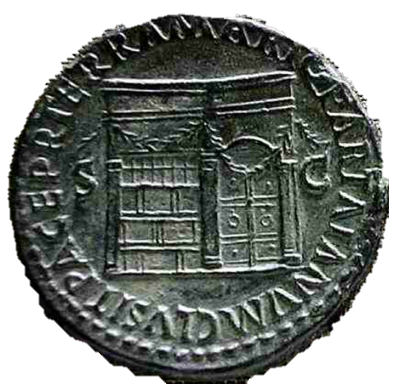 Neronov sestercij sa zatvorenim vratima Janova hrama
[Speaker Notes: Zatvoren za vrijeme Nume Pompilija, nakon 1. punskog rata, nakon bitke kod Akcija 29., 25.pr.Kr. (Galatia postaje rim provincija), negdje poč. 1.st. (1., 7. ili 13.g.), za Nerona i za Vespazijana]
Janov (?) slavoluk uz Forum Boarium u Rimu
Plan rimskih brežuljaka

http://www.roman-emperors.org/staticR.jpg
Etruščani: 
Culsans – bog vrata 
		     - kip iz 3.st.pr.Kr. > 
Ani – bog neba s dva lica
vjerojatno posuđen od Itala
Germani: 
Heimdall
Indija: 
Gaņeśa - bog početaka, zapreka i mudrosti
prvi u molitvama 
dobiva slatko
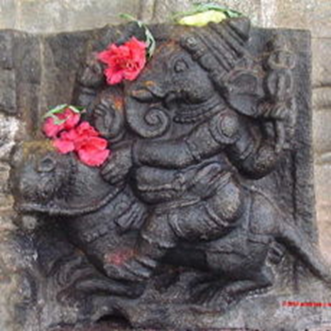 Grčke vaze s temom tebanskog mita
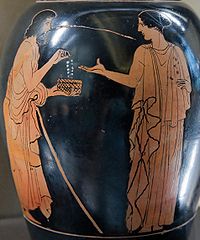 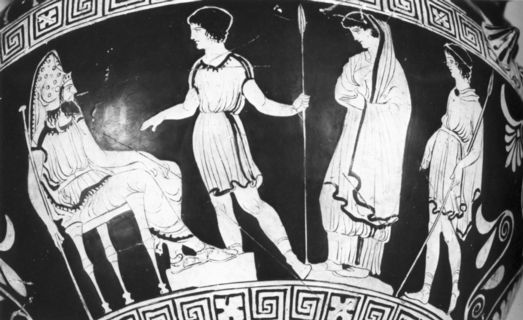 [Speaker Notes: Sfinga, Kapanej, Antigona i Kreont, Harmonijina ogrlica]
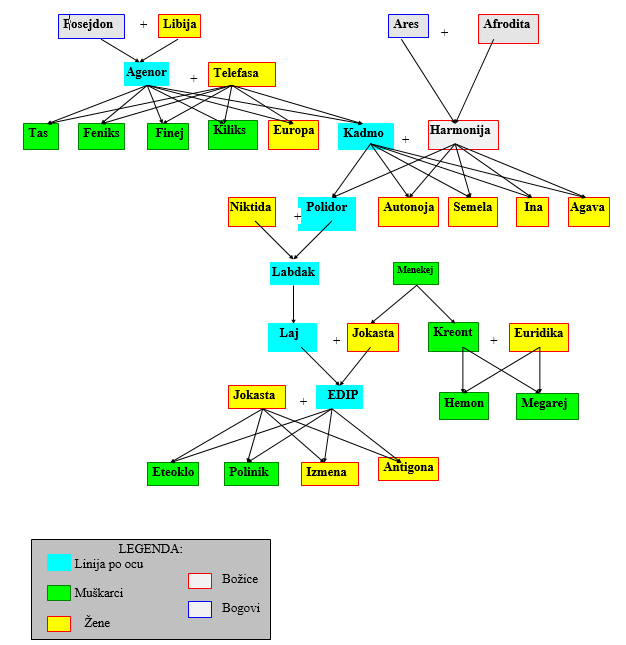 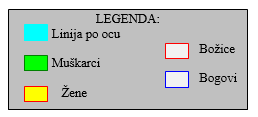